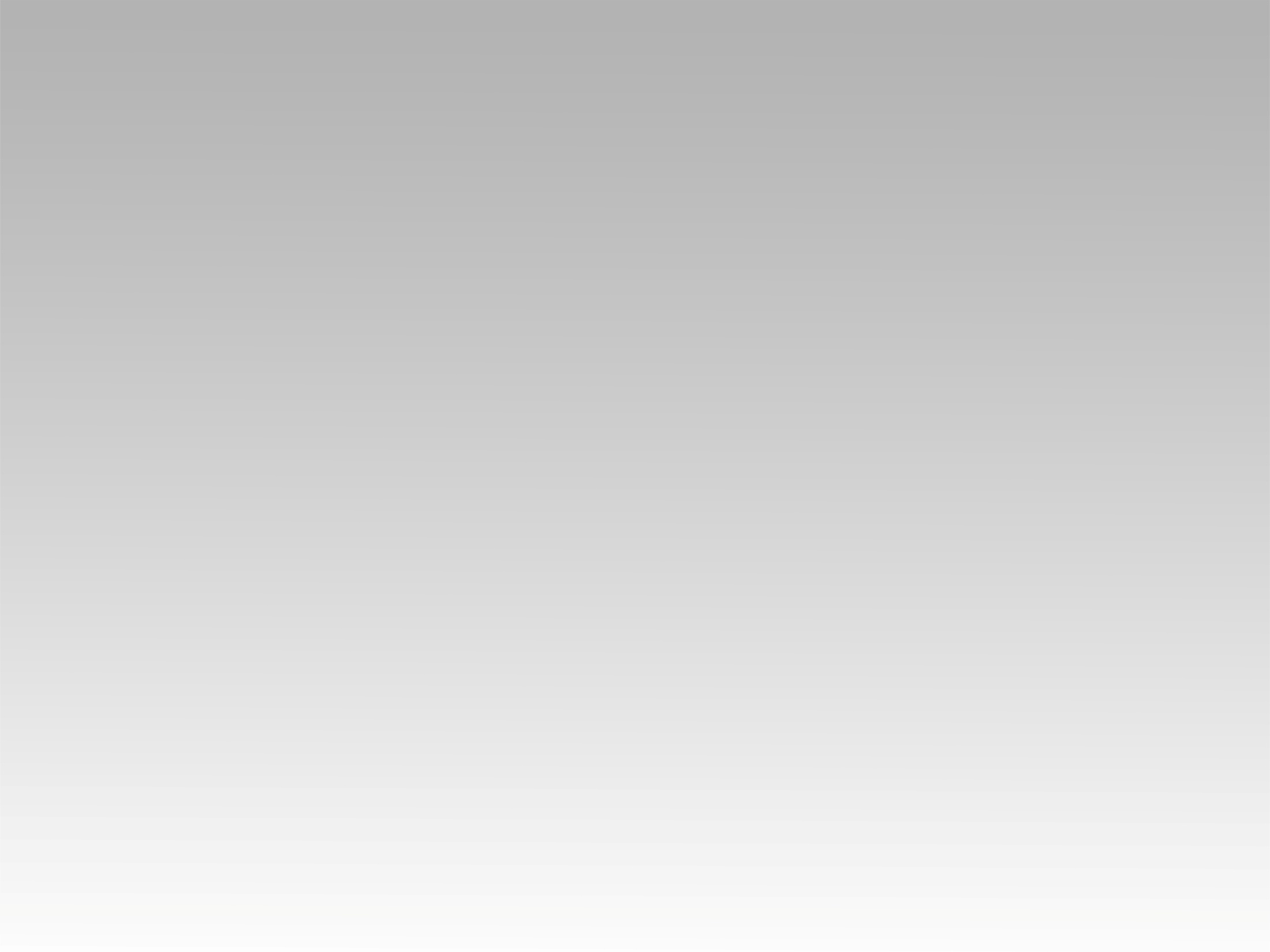 تـرنيــمة
قد سَلَّمتُ نفسي لِخِدمَتِك
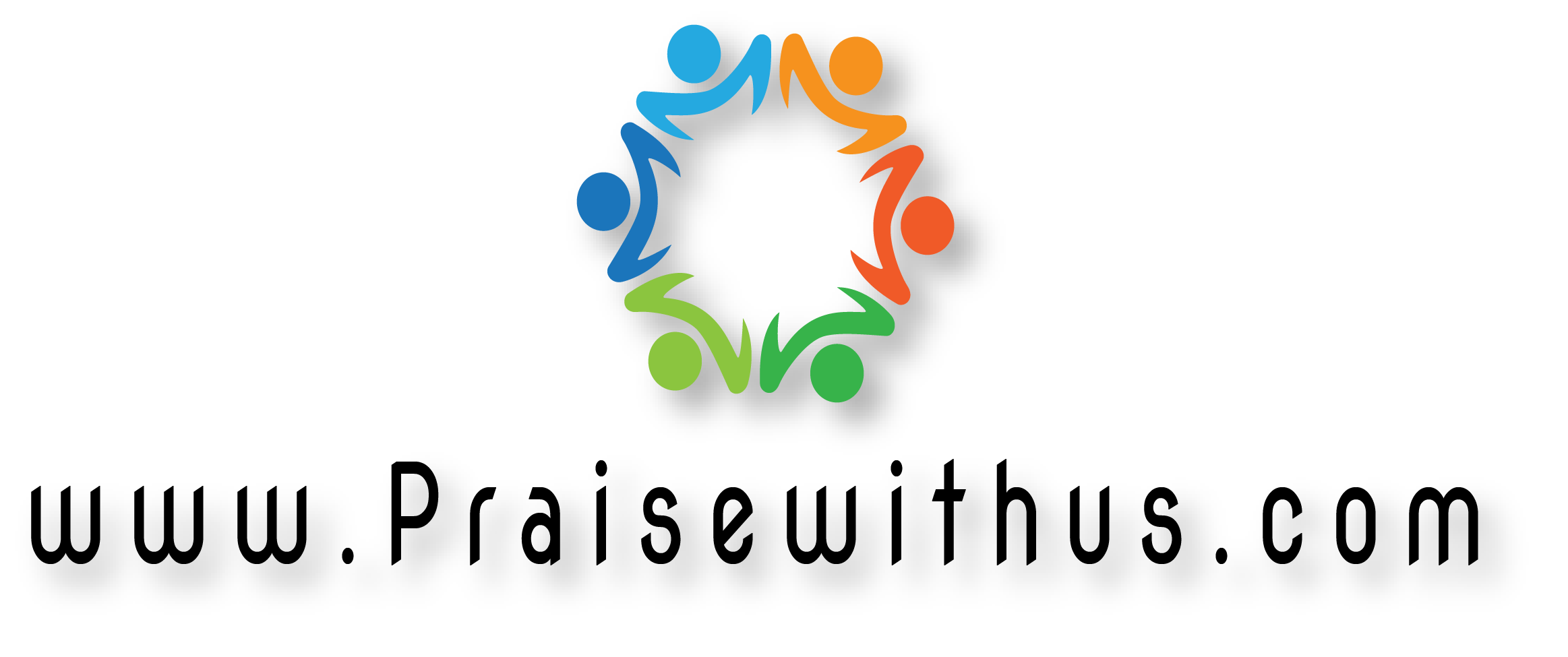 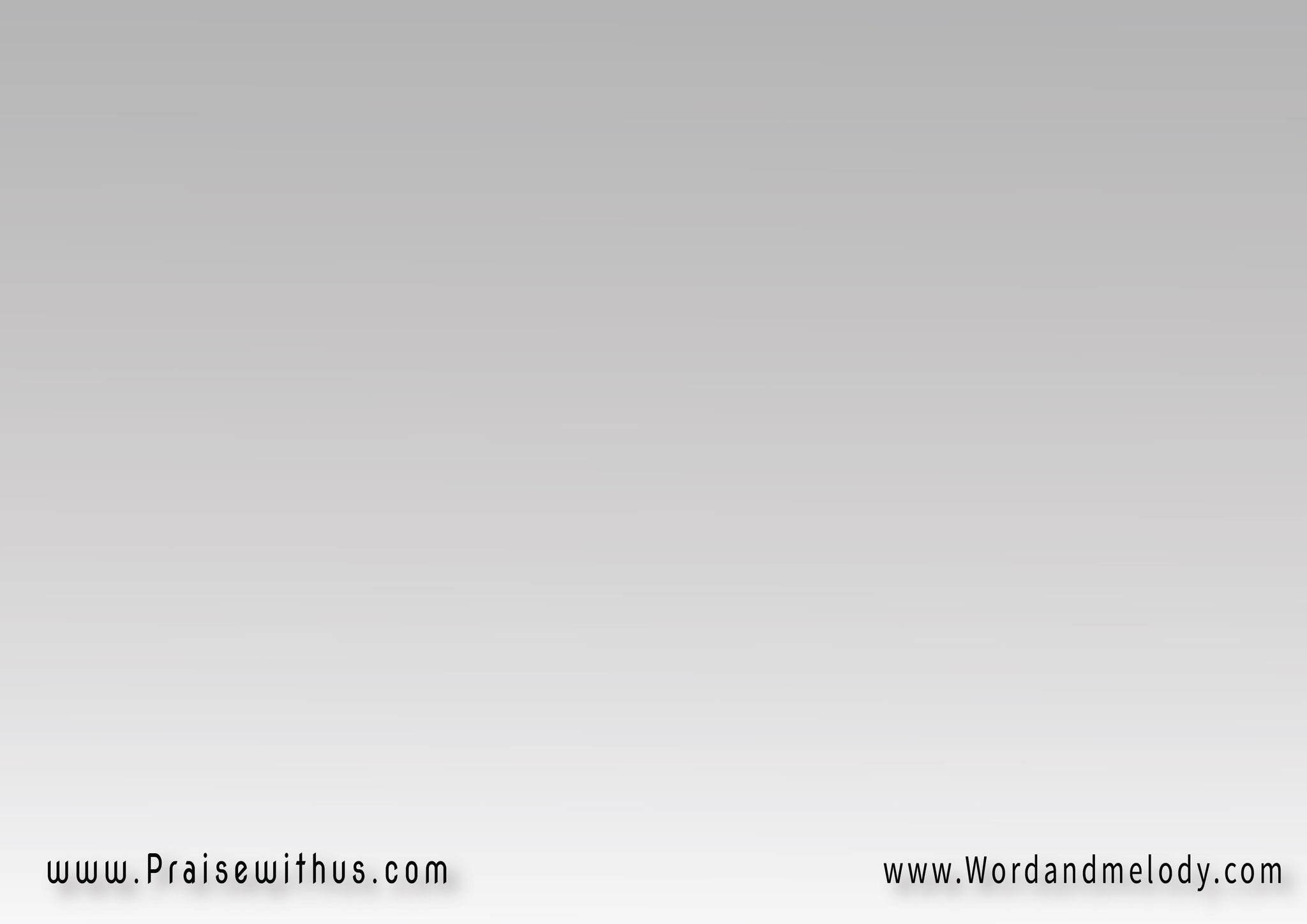 1- 
قد سَلَّمتُ نفسي لِخِدمَتِكَ  ثُمَّ بكَ يَمتَلي قلبـييا فاديَّ أبغِي إطاعَتَكَ   وَأقولُ آمين يا رَبِّي
qad sallamto nafsi le khedmatekathomma beka yamtali qalbiya fadia abghi etaatakawa aqolo ameen ya rabbi
I gave myself up for Your service, 
You fill my heart. I intend to obey You
 and only say “Yes Lord”.
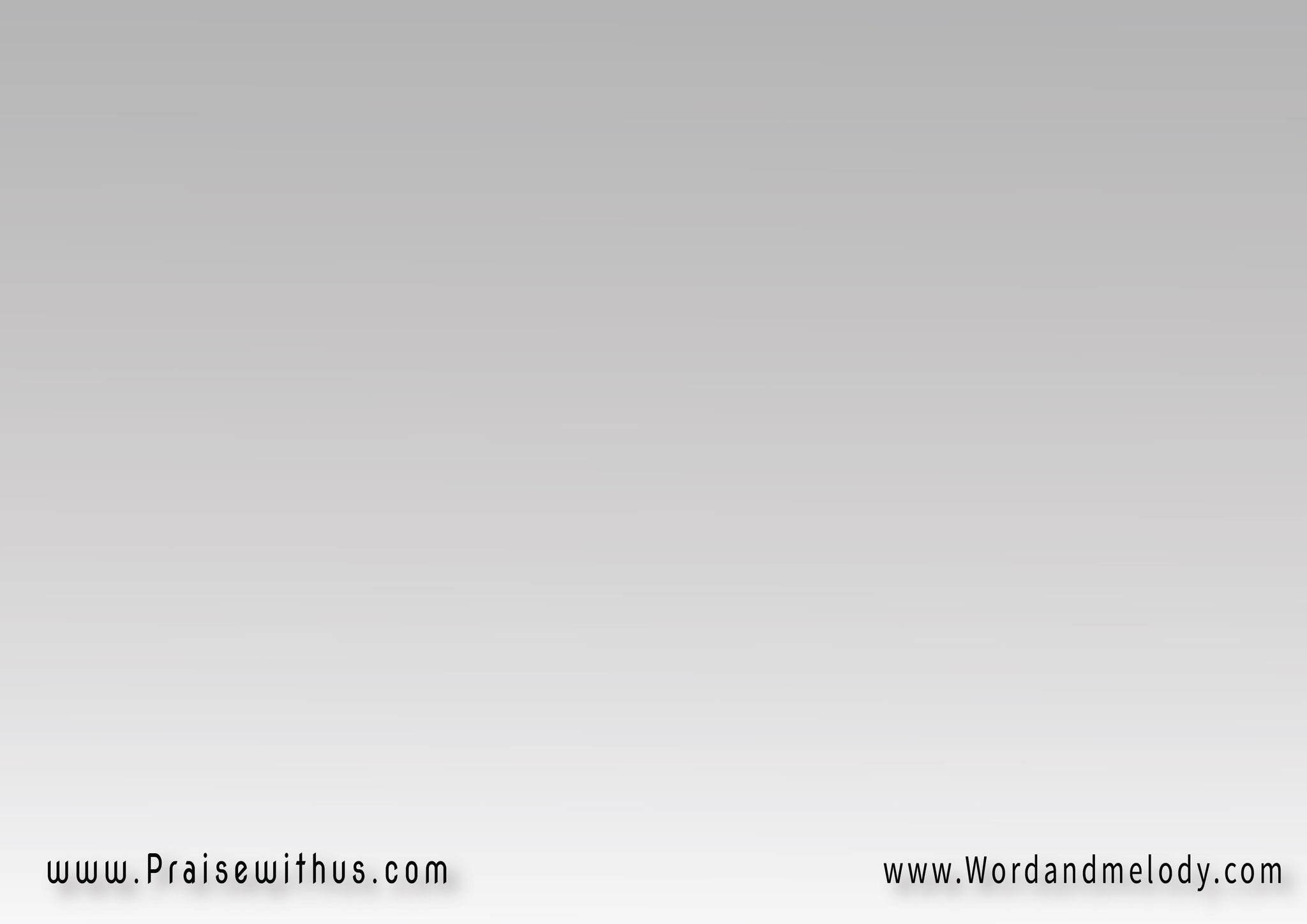 القرار:قالَ قلبي آمين يا إلَهي   غَيْرَ طاعَتِكَ لا أبغِيإنِّي أجثو لَكَ بخُشُوع  وَأقولُ آمين يا رَبِّي
qala qalbi ameen ya elahi   
ghayra taateka la abghienni ajtho laka be khoshoa   
wa aqolo ameen ya rabbi


My heart says “Amen Lord, I only want to obey You”. I bow humbly unto You and say “ Yes Lord”.
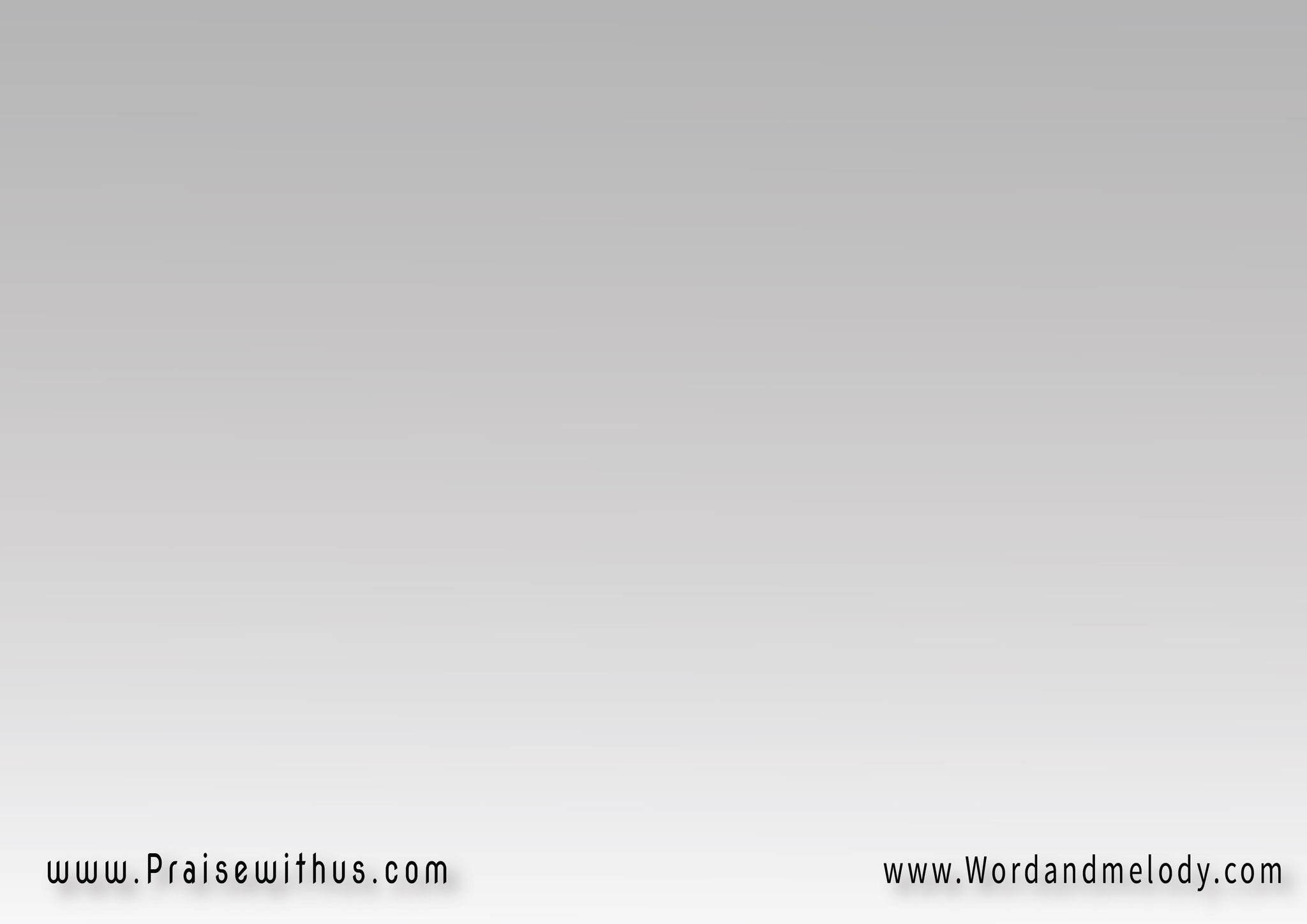 2- 
كُلُّ ما في الدُّنيَا سَيَنتَهي مِنَ الفِضَّةِ وَالذَّهَبِفأعِنِّي كي بكَ أكتَفي   وَأقولُ آمين يا رَبِّي
kollo ma fi elddonia sa yantahimen alfeDDati walthahabifa aaenni kai beka aktafiwa aqolo ameen ya rabbiAll the gold and silver will vanish from
 the world, help me to be content with 
You and say “Yes Lord”.
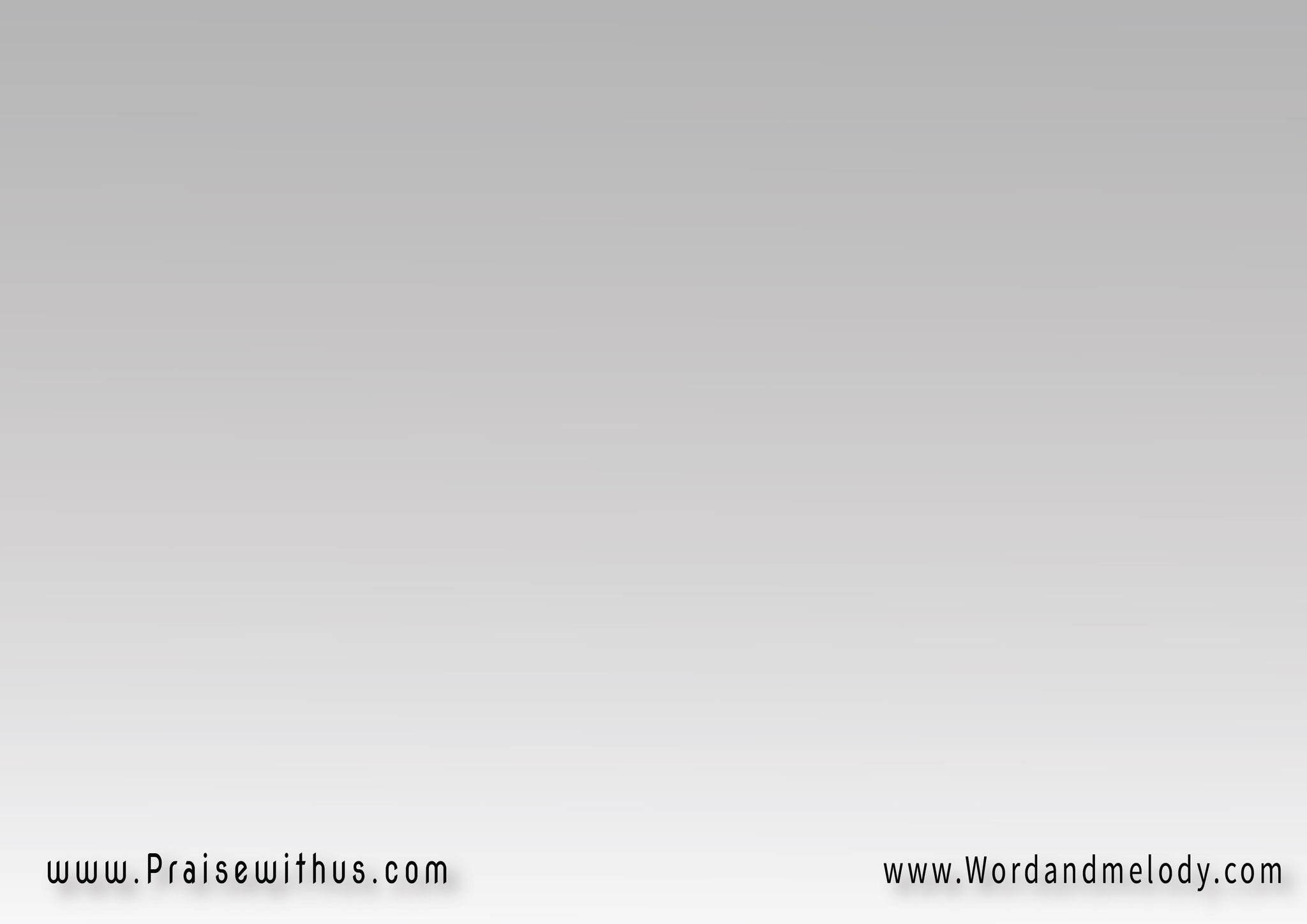 القرار:قالَ قلبي آمين يا إلَهي   غَيْرَ طاعَتِكَ لا أبغِيإنِّي أجثو لَكَ بخُشُوع  وَأقولُ آمين يا رَبِّي
qala qalbi ameen ya elahi   
ghayra taateka la abghienni ajtho laka be khoshoa   
wa aqolo ameen ya rabbi


My heart says “Amen Lord, I only want to obey You”. I bow humbly unto You and say “ Yes Lord”.
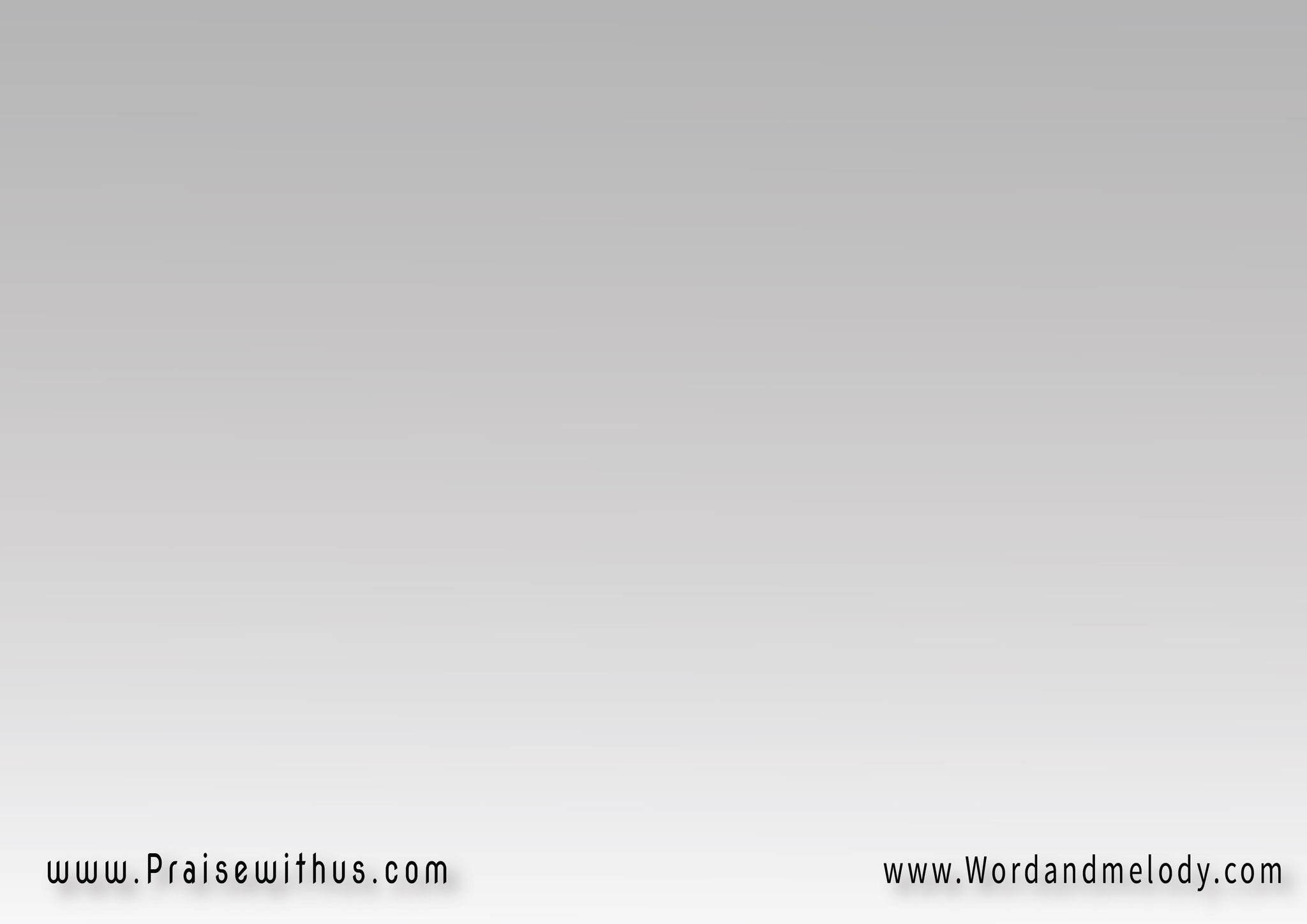 3- 
قَصدَكَ سَيِّدي أُتَمِّمُ ولو آلَ الأمرُ لِلصَّلبِإنِّي رَاضٍ بما أنتَ تُجري لِذا قُلتُ آمين يا رَبِّي
qaSdaka sayedi otammemowalao aala alamro lelSSalbienni raDen bema anta tojri   
letha qolto amin ya rabbi
I will fulfill Your purpose Lord even to the cross.
 I accept what You do and say “Yes Lord”.
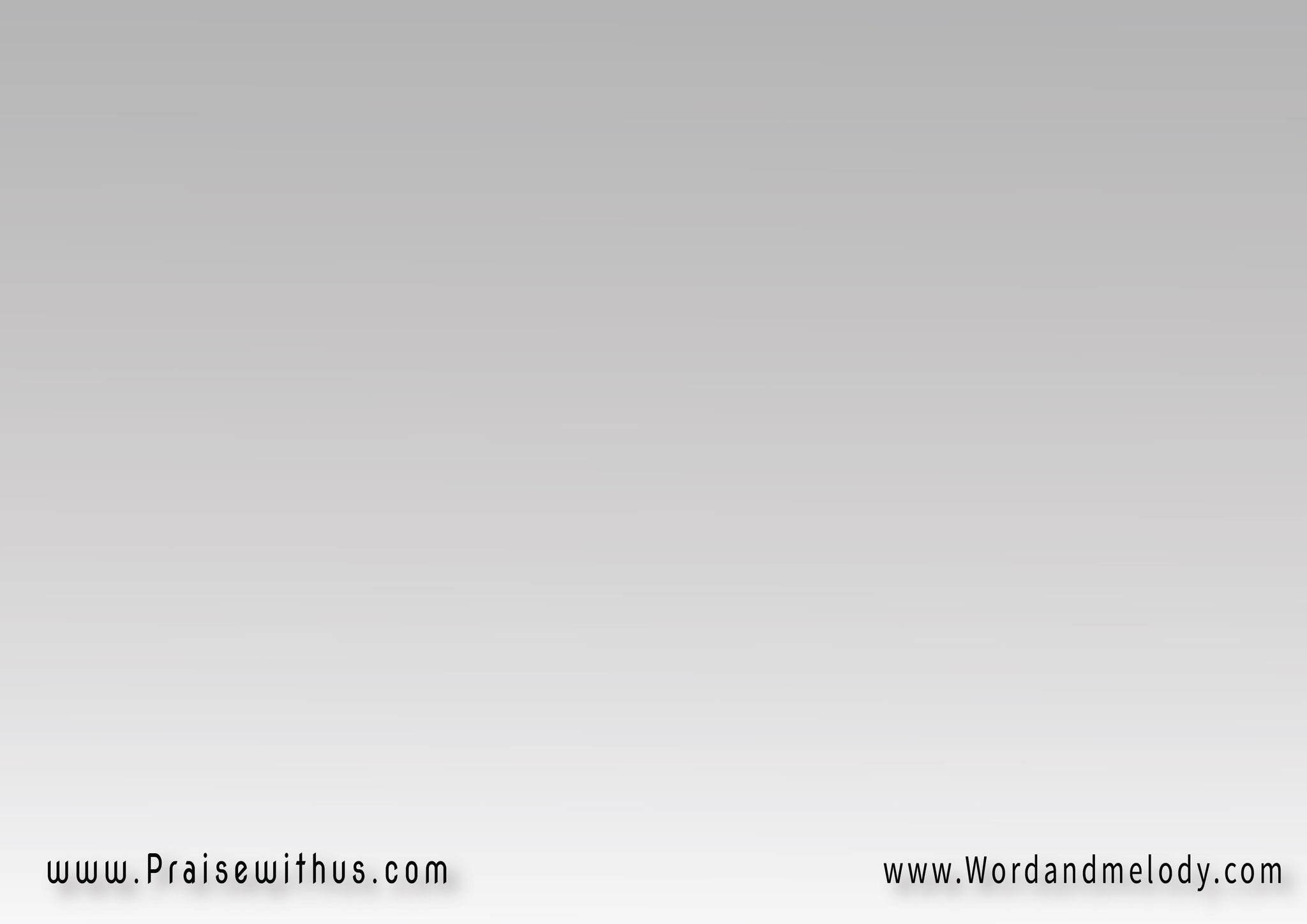 القرار:قالَ قلبي آمين يا إلَهي   غَيْرَ طاعَتِكَ لا أبغِيإنِّي أجثو لَكَ بخُشُوع  وَأقولُ آمين يا رَبِّي
qala qalbi ameen ya elahi   
ghayra taateka la abghienni ajtho laka be khoshoa   
wa aqolo ameen ya rabbi


My heart says “Amen Lord, I only want to obey You”. I bow humbly unto You and say “ Yes Lord”.
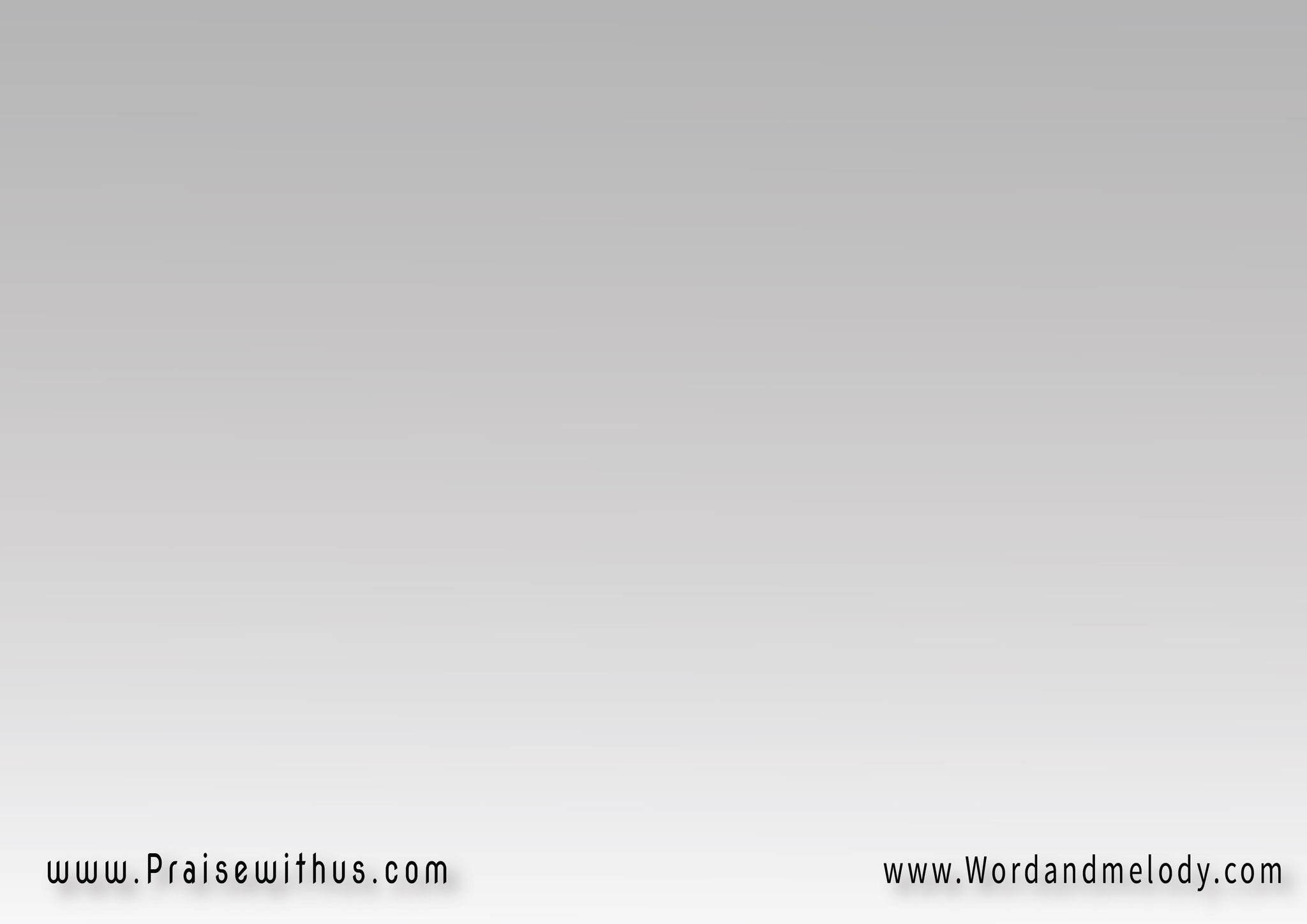 4- 
وَإذ أرقَى لِمُلكِكَ القُدسِ ثُمَّ مَجدُكَ يَملأُ قلبيفَما يَدعُو لِبَهجَةِ نفسـي قَولِي لَكَ آمين يا رَبِّي
wa eth arqa le molkeka alqodsithomma majdoka yamlaao qalbifama yadao le bahjati nafsi   
qawli laka amin ya rabbiAs I ascend to Your holy kingdom and as Your 
glory fills my heart, it pleases me to say 
“ Yes Lord”.
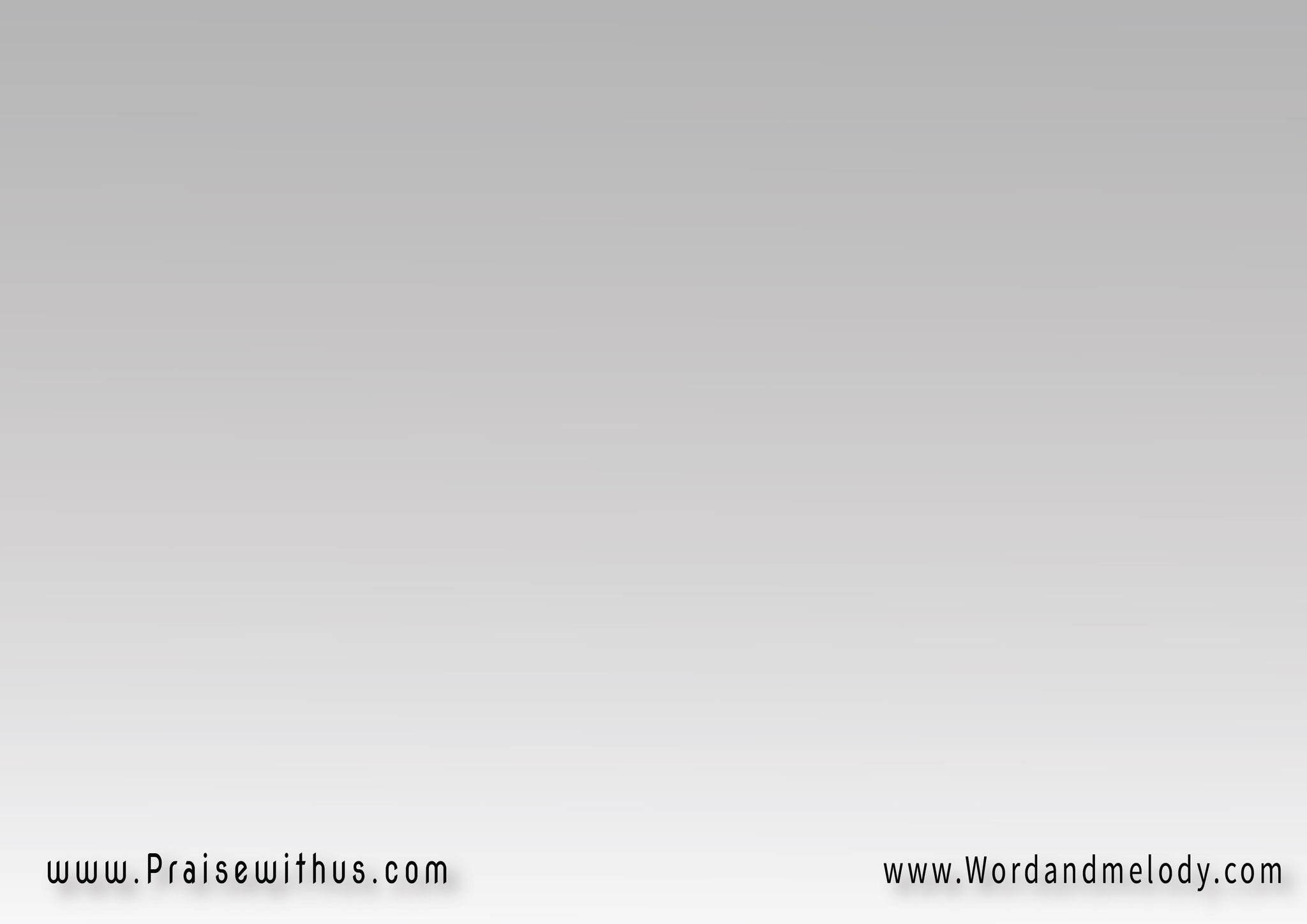 القرار:قالَ قلبي آمين يا إلَهي   غَيْرَ طاعَتِكَ لا أبغِيإنِّي أجثو لَكَ بخُشُوع  وَأقولُ آمين يا رَبِّي
qala qalbi ameen ya elahi   
ghayra taateka la abghienni ajtho laka be khoshoa   
wa aqolo ameen ya rabbi


My heart says “Amen Lord, I only want to obey You”. I bow humbly unto You and say “ Yes Lord”.
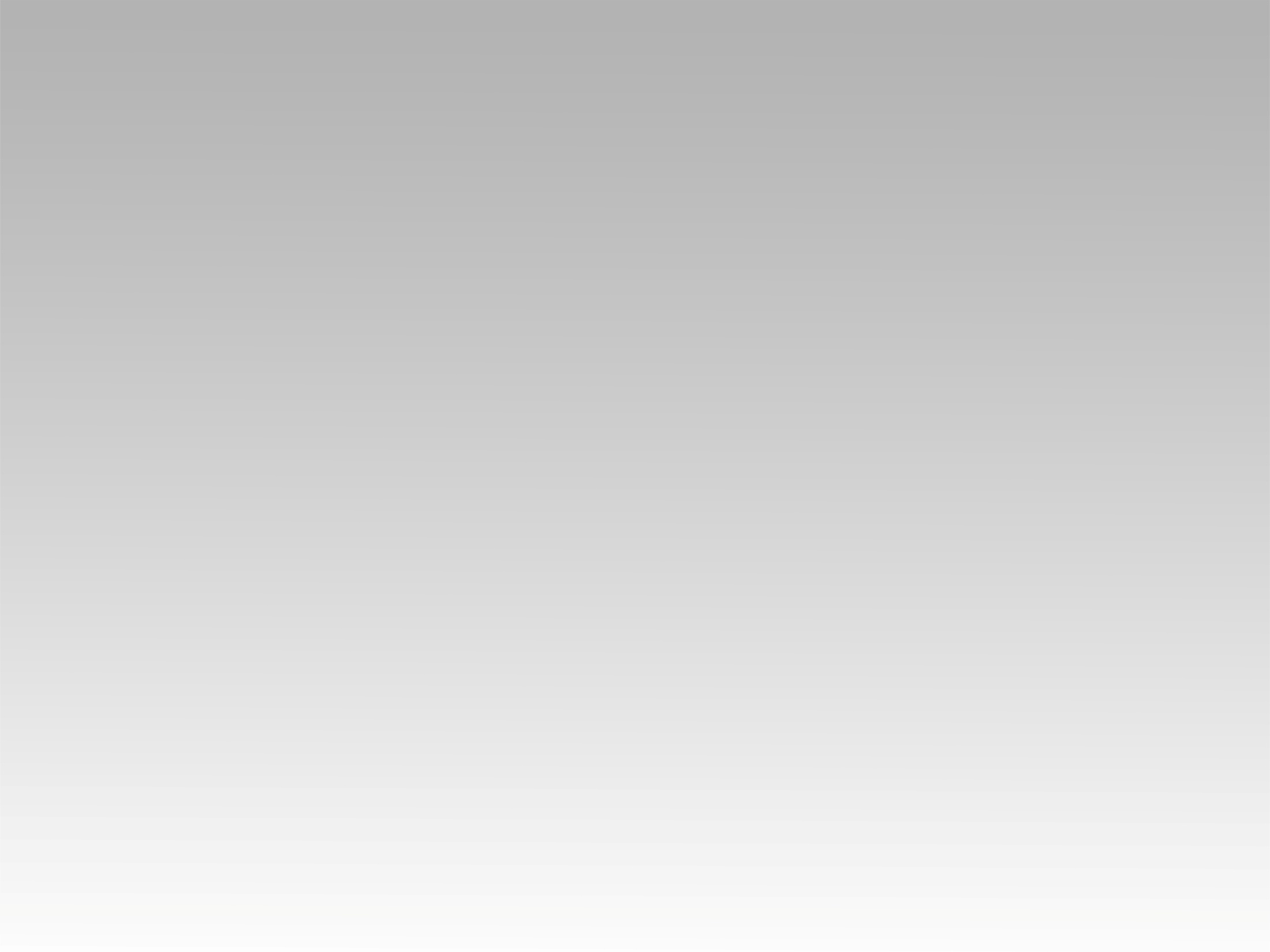 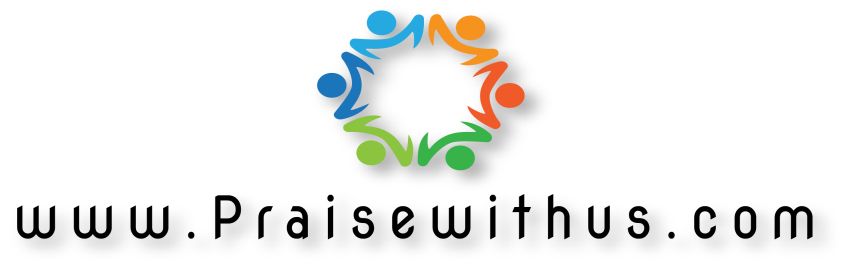